Вас приветствует 
средняя группа № 8
«Весёлые гномики»


                                        Воспитатели: Барышева Татьяна Сергеевна
Семенова Марина Андреевна
Музыкальный руководитель: Курко Алла Витальевна
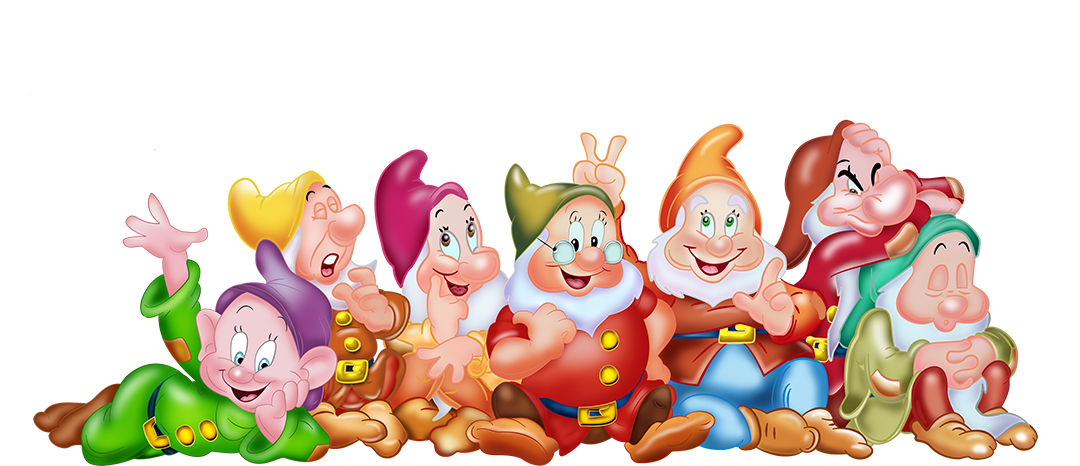 Наши окна расписные
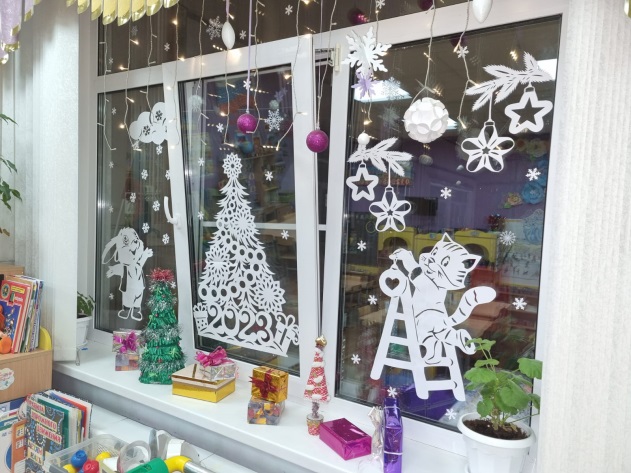 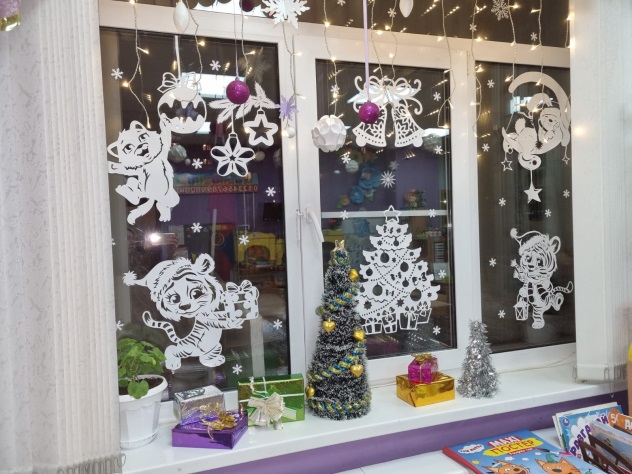 Вытынанки
 Декабрь неспешен на морозы.Бесснежье. Слякоть. Темнота.Но явью новогодней грёзы, -вдруг - ракурс снежного холста.В стекле оконного проёма -феерия бумажных снов,квадратик с нежным окаёмом,где мир наивен, чист и нов...Узором дивной вытынанкиажурный сыпался снежок.Неслись с горы резные санки.Нес Дед Мороз большой мешок.Дышал зимой бумажный иней,верстал сюжеты в полотно.Тайком гляделся сумрак синийв чуднОе, снежное окно.
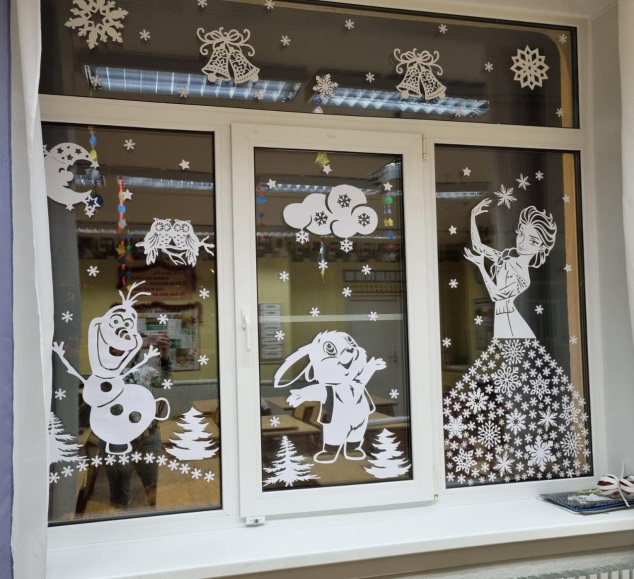 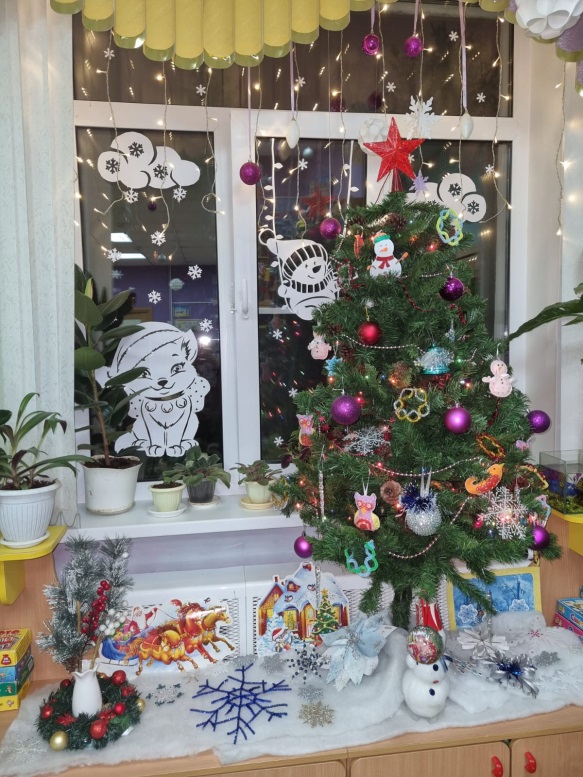 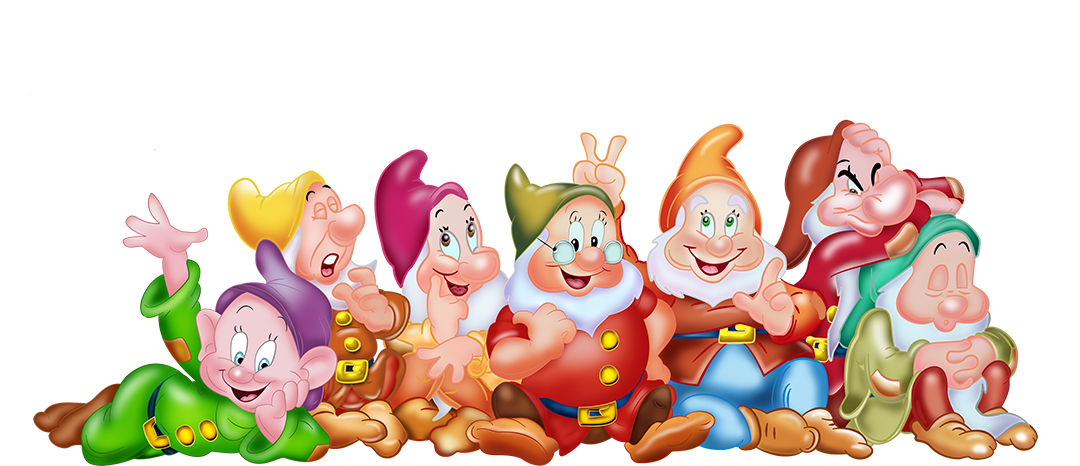 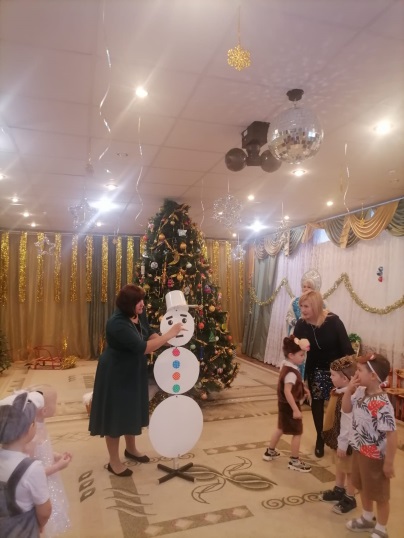 Встречаем Новый Год
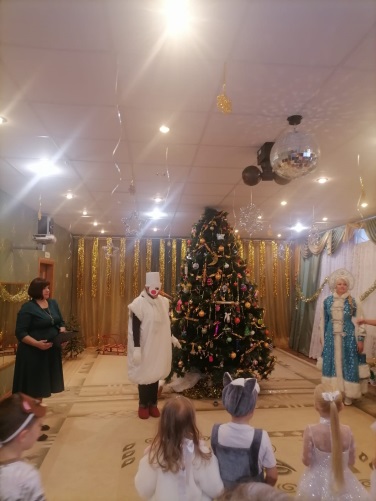 Хоровод, огни, иголки –
Это утренник на елке.
Отдыхают малыши,
Веселятся от души!

Ярким праздничным нарядом
Похвалиться встали рядом
Заяц, волк, петух, лиса –
Вот такие чудеса!
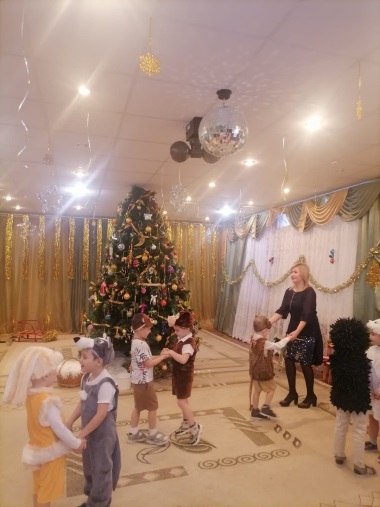 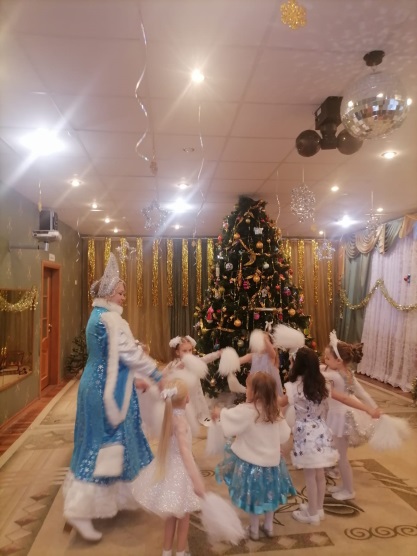 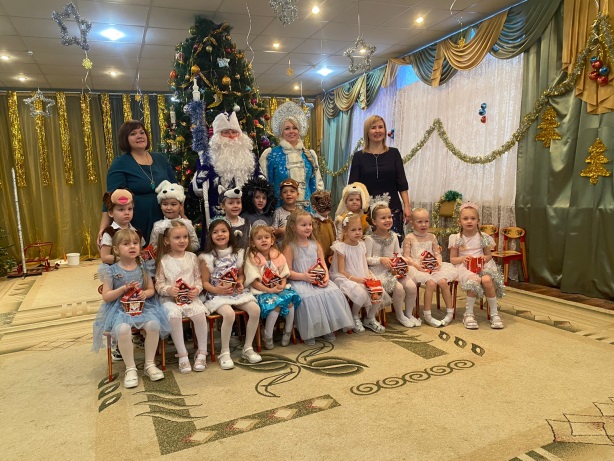 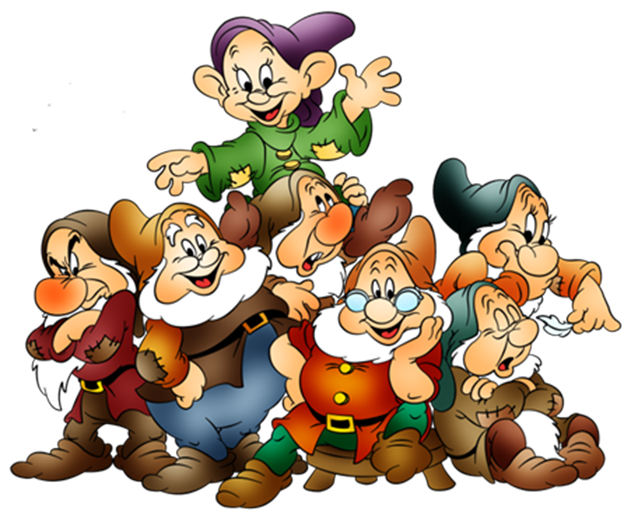 15 ЯНВАРЯ – ДЕНЬ ЗИМУЮЩИХ ПТИЦ
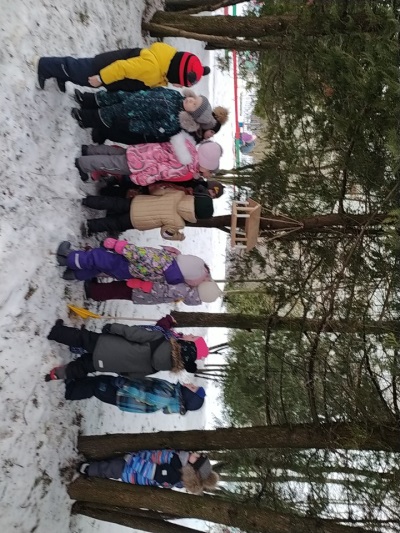 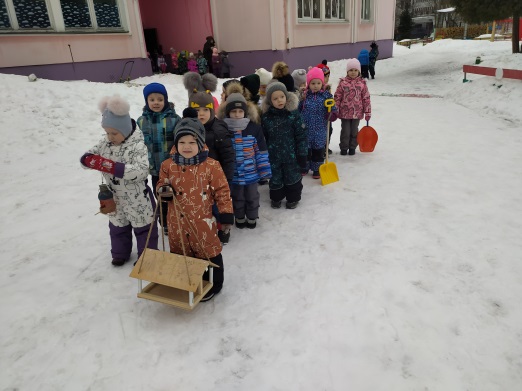 Трудно птицам зимовать.
Трудно птицам зимовать,Надо птицам помогать!Распилить я попросилДосочку еловую,Вместе с папой смастерилПтичкину столовую.
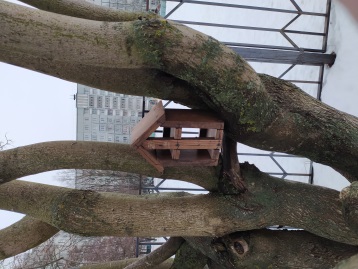 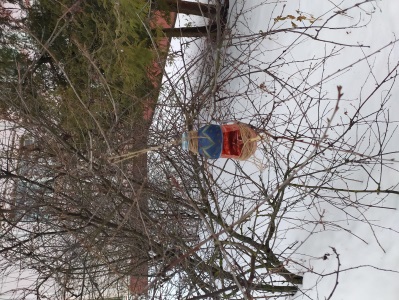 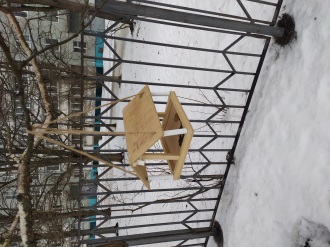 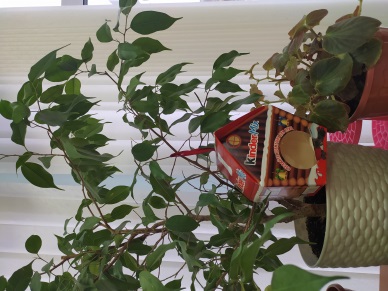 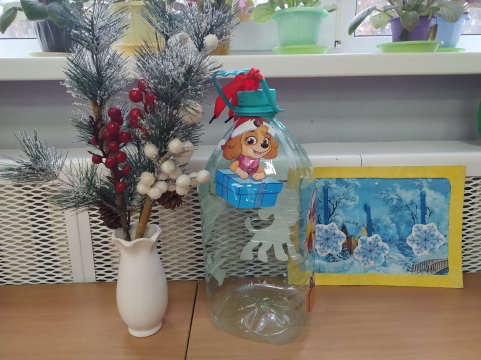 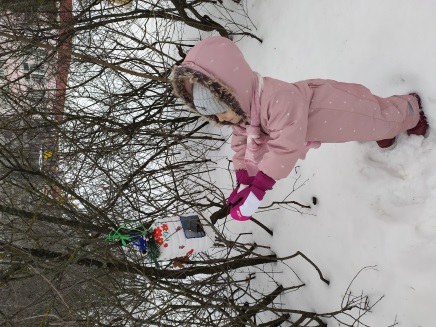 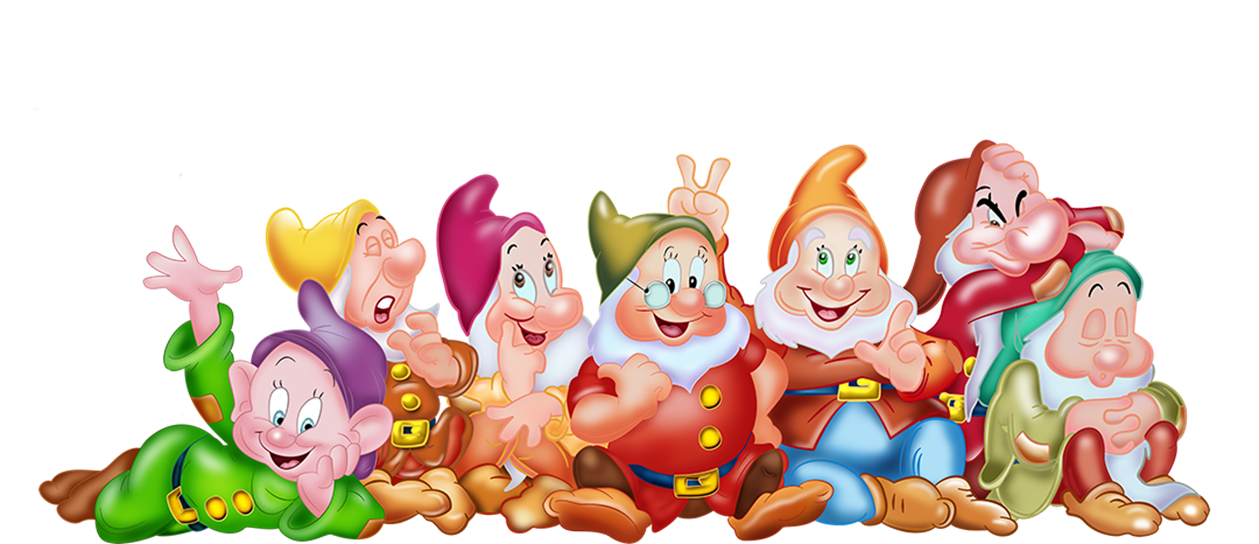 Мы любим гулять и …
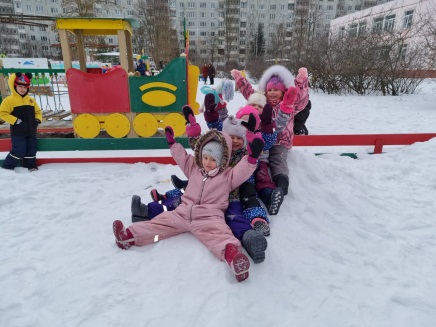 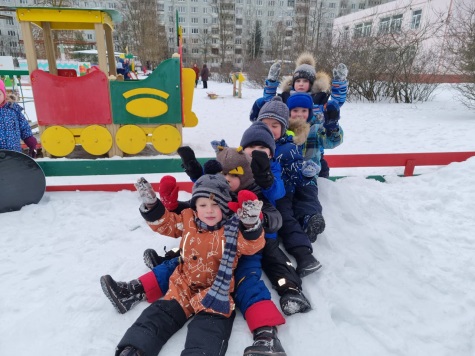 Выбелила зимушка наш микрорайон.Выбелила зимушка наш микрорайон.До чего же светлый и нарядный он:Сказочные замки, чудо-терема.Вот она какая русская зима.А снежок всё сыпет, нет ему конца,Вычистим дорожку прямо от крыльца.Будем строить горки, снежных баб лепить.От зимы в восторге, как не полюбитьЛыжные прогулки и игру в снежки,Совершать с трамплина смелые прыжки.
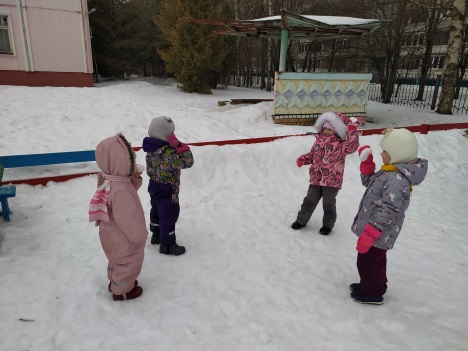 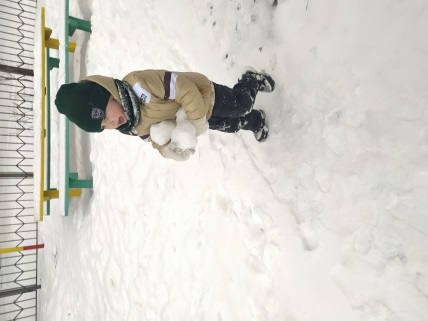 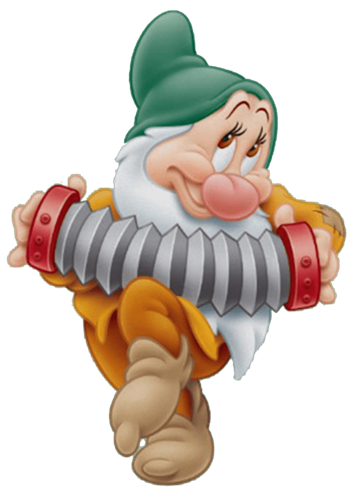 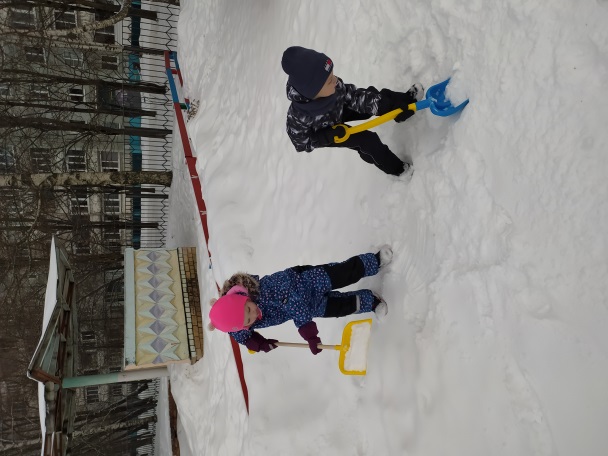 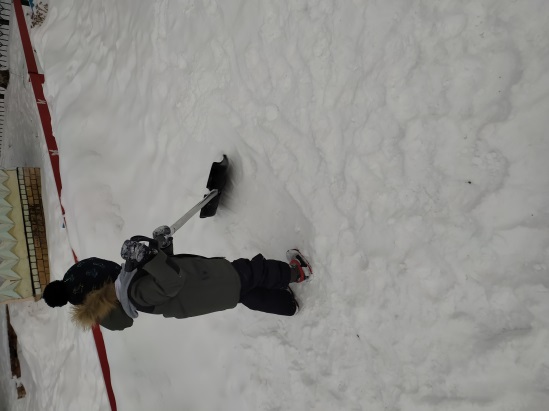 Мы играем…
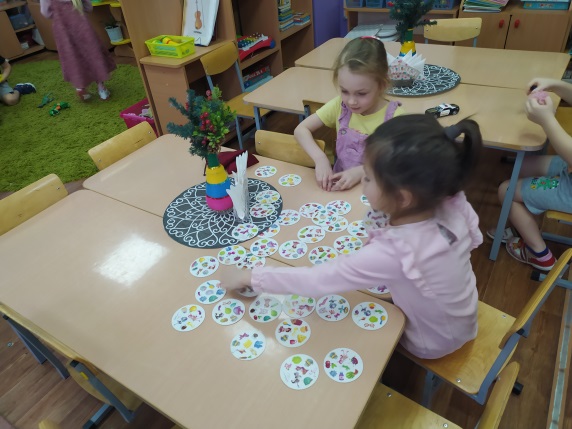 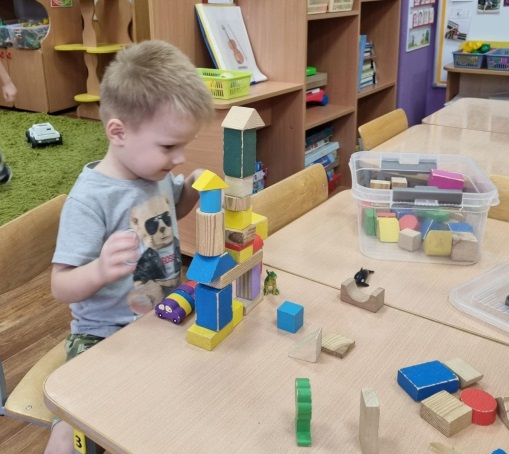 Раз, два, три, четыре, пять 
В детский сад иду опять, Ждут меня мои подружки 
И любимые игрушки.
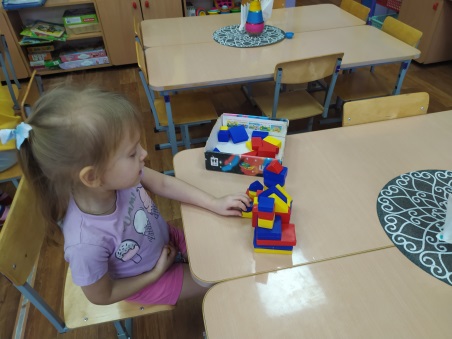 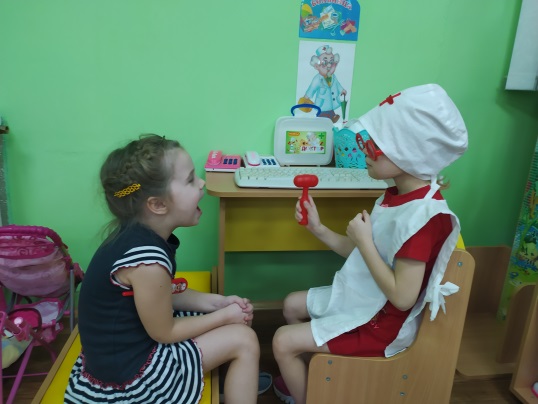 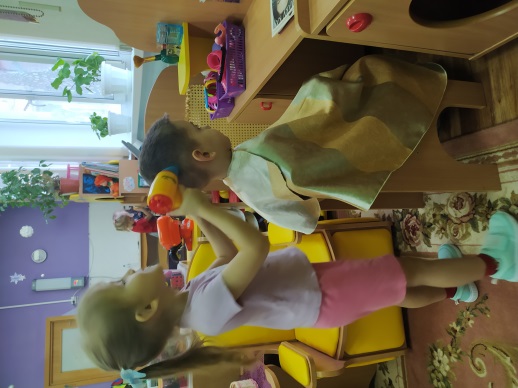 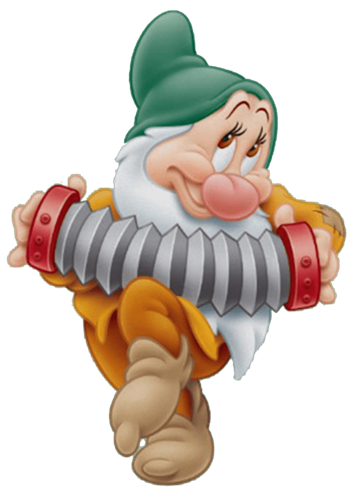 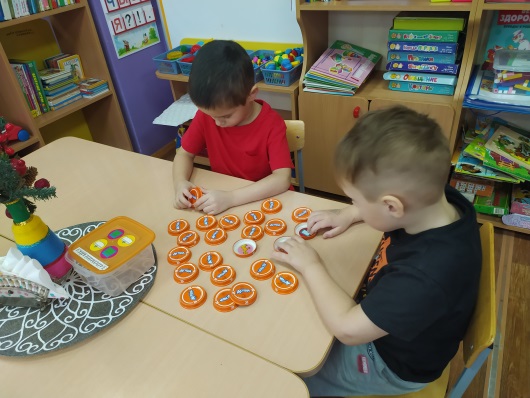 Наше творчество
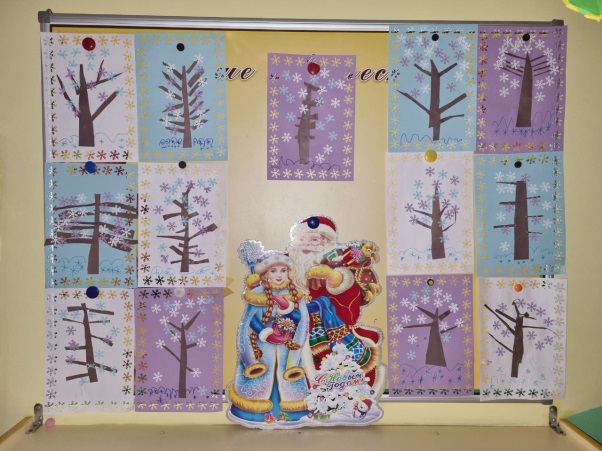 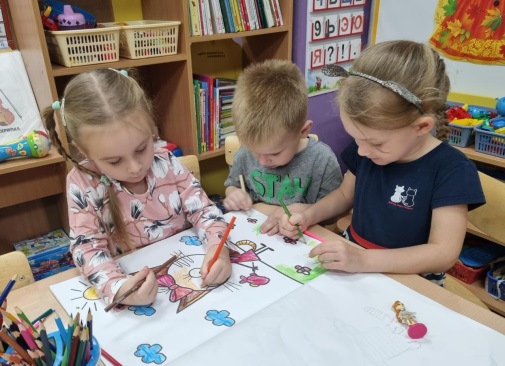 Альбом для рисования
И в десять лет, и в семь, и в пятьВсе дети любят рисовать.И каждый смело нарисуетВсё, что его интересует.Всё вызывает интерес:Далёкий космос, ближний лес,Цветы, машины, сказки, пляски…Всё нарисуем! Были б краски,Да лист бумаги на столе,Да мир в семье и на земле.
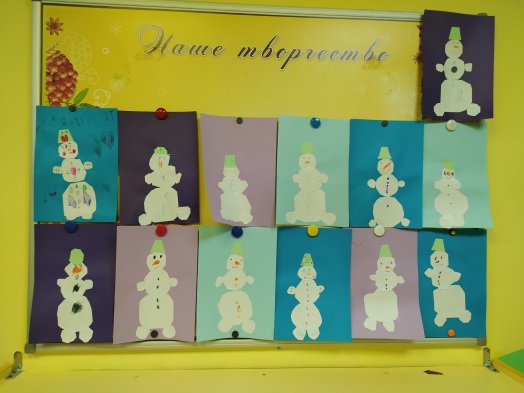 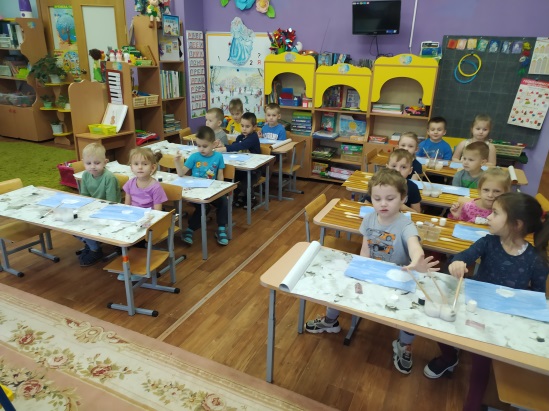 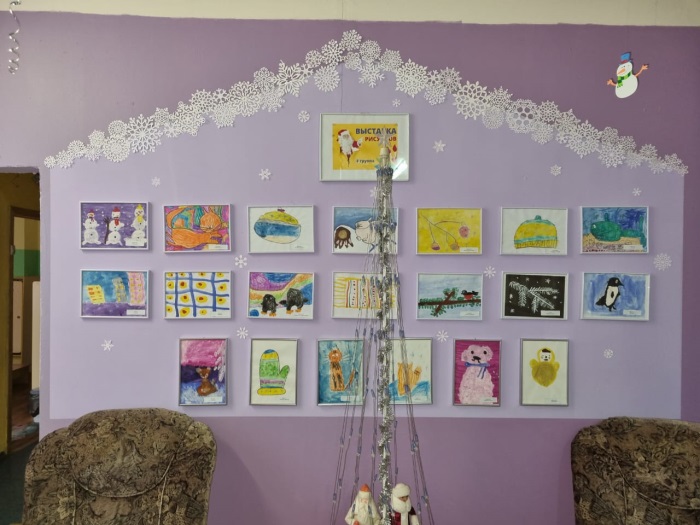 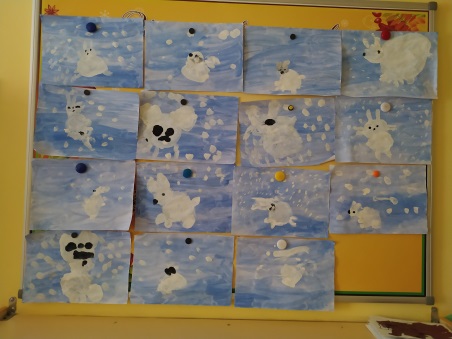 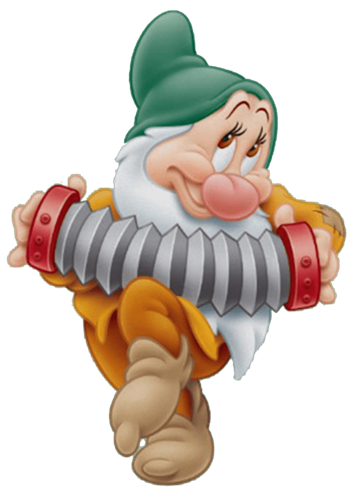 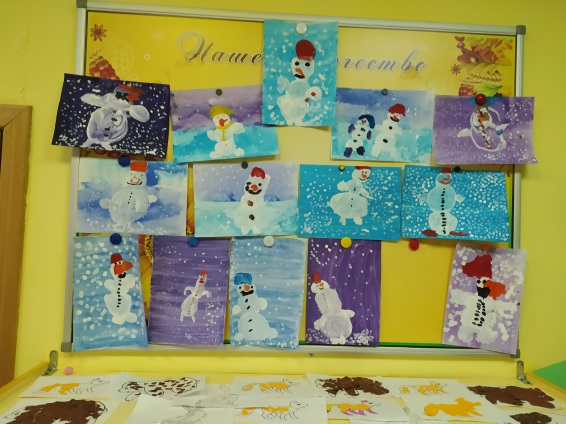 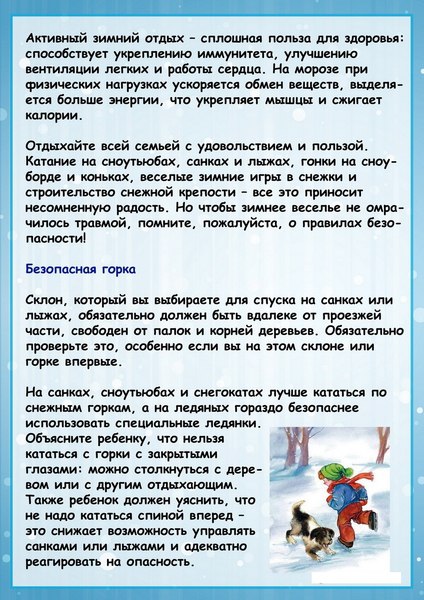 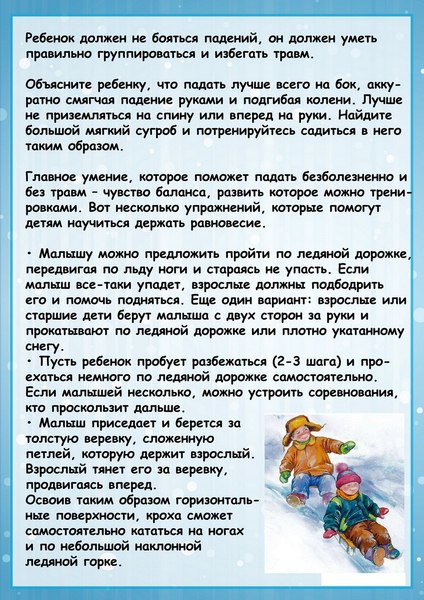 СОВЕТЫ РОДИТЕЛЯМ
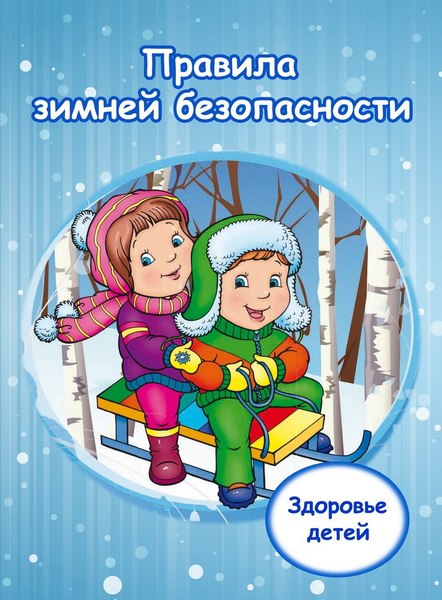 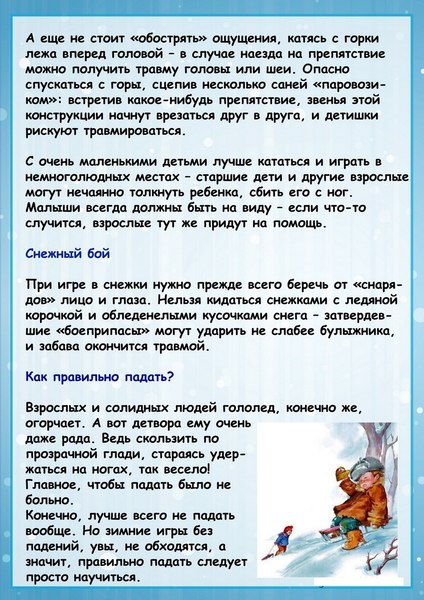 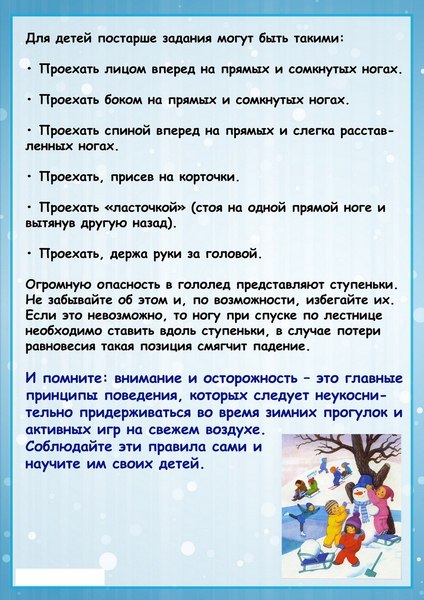 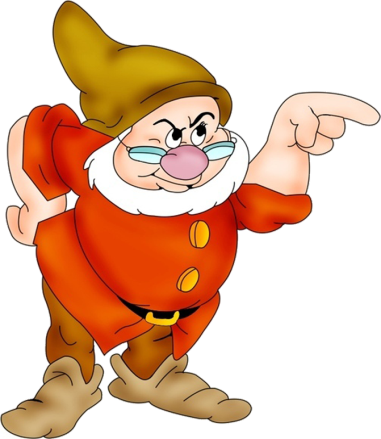